Електролітична дисоціація- це розпад речовин на йони під час її  розчинення або плавлення
Електролітична  дисоціація
Електроліти  й  неелектроліти
Речовини  

 Електроліти                             Неелектроліти
Водні розчини,або розплави,                                 Водні розчини, або розплави, не                                                         
Проводять електричний струм                               проводять електричний струм    
(солі, луги, кислоти);мають йонний                        (кисень, водень, цукор, спирт);
чи сильно полярний ковалентний                          мають ковалентний неполярній 
зв`язок.                                                                     або малополярний зв`язок.
Електроліти:
Механізм дисоціації
Схема електричної дисоціації хлороводню HCl у водному розчині.
1-Полярна молекула HCl на початку гідратації;
2-перетворення полярної молекули на йони під впливом диполів води;
3-гідратований катіон;
4-гідратований аніон.
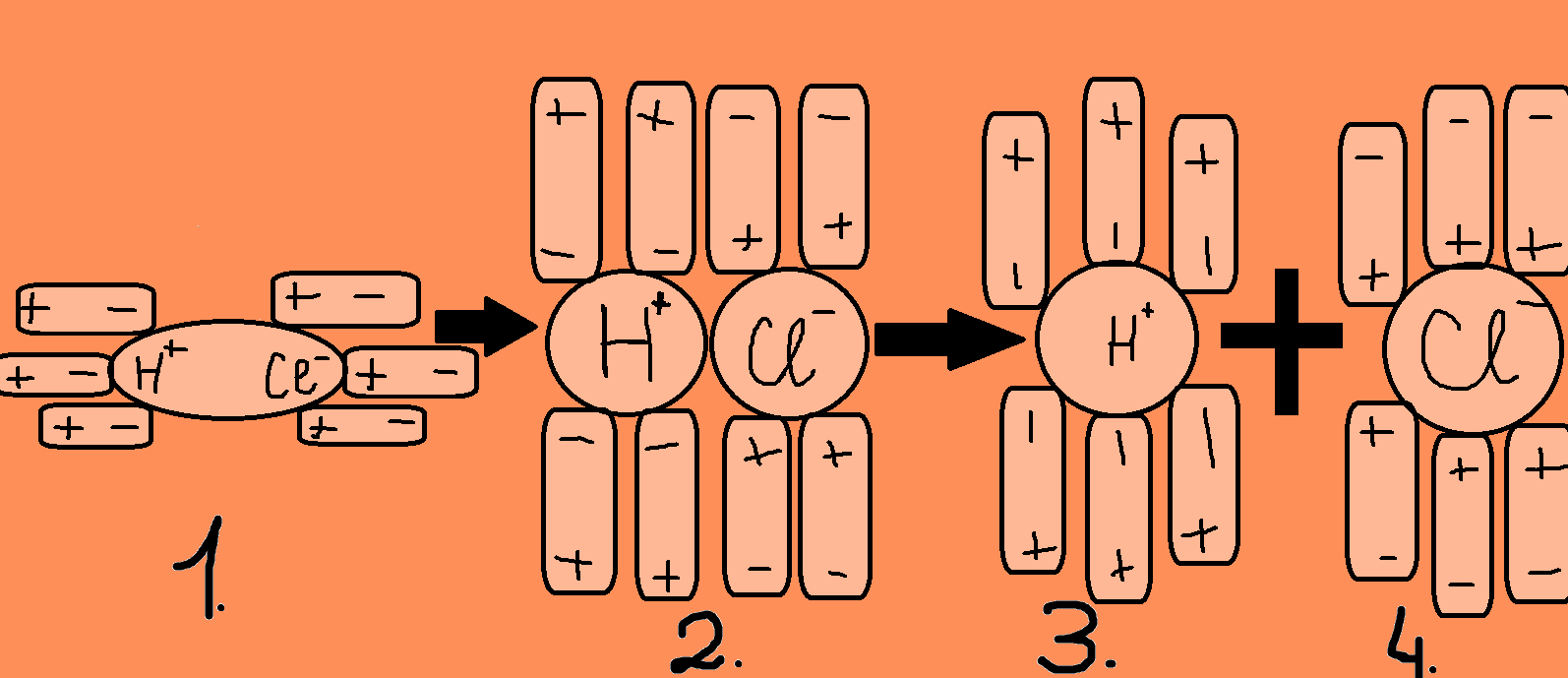 Схема електричної дисоціації Натрій Хлориду NaCl у водному розчині.
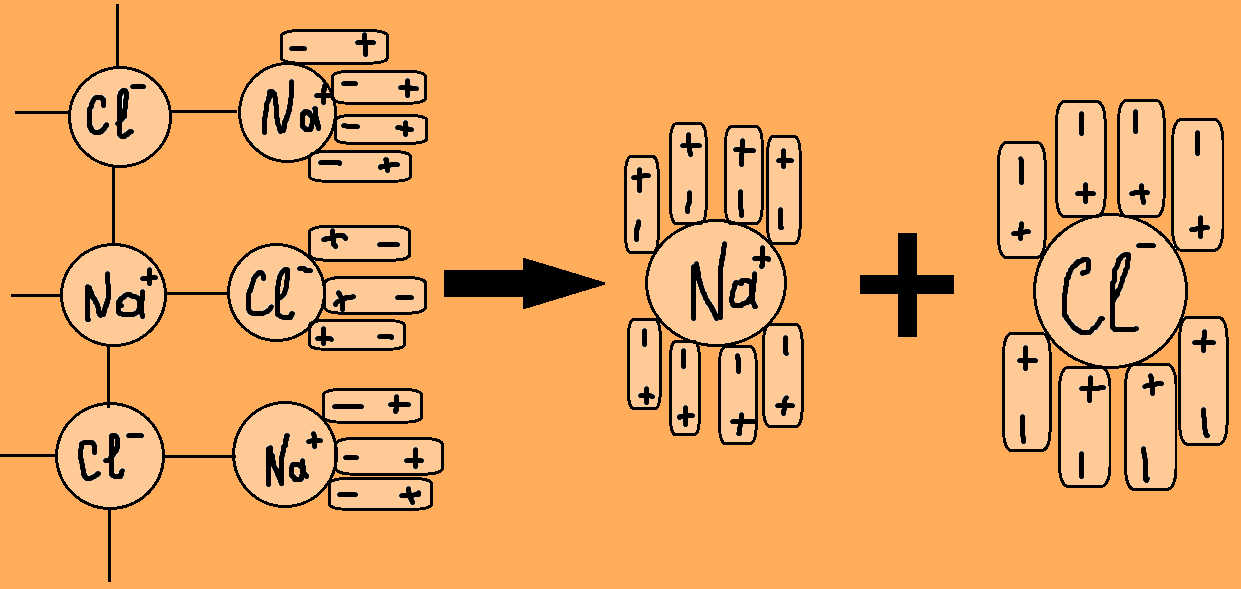 Механізм процесу електричної дисоціації
Молекули розчинника відіграють важливу роль у процесі електролітичної дисоціації. 
Розглянемо на прикладі води, як молекули розчинника зумовлюють розпад речовин на іони:
молекула води має два ковалентних зв'язки між атомами водню та кисню;
Оксиген — більш електронегативний елемент, ніж Гідроген, і тому спільна електронна пара відтягнута до атома Оксигену. У просторі зв'язки О—Н молекули води розміщені не по прямій лінії, а під кутом близько 105°. Завдяки цьому на одному кінці молекули, з боку атома Оксигену, є певний надлишок негативного електричного заряду, а на протилежному, а з боку атомів Гідрогену,— надлишок позитивного заряду; 
молекули води полярні (їх називають диполями).
Реакції обміну між розчинами електронів
Реакції йонного обміну – хімічні реакції, що відбуваються у розчинах електролітів за участі йонів без зміни ступенів окиснення елементів.
Коли утворюються речовини, які практично не дисоціюють і залишають сферу реакцій.

Осад      нерозчинні або малорозчинні сполуки.

2.Летка 
речовина
(газ)
Умови перебігу реакцій йонного обміну  “до кінця” (правило Бертолле)
Леткі кислоти: НСІ, НF, HBr, HI, H2S, HNO3  


                                                   H2O
H2CO3 
                      CO2
Na2SO4
KCl
SO42-
K+
H2O
Na+
H2SO3
SO2
Cl-
3.Слабкі
електроліти
H2O, CH3COOH